L’attestation d’envoi chez un spécialiste
© asbl SOS Burnout Belgique
nov.-23
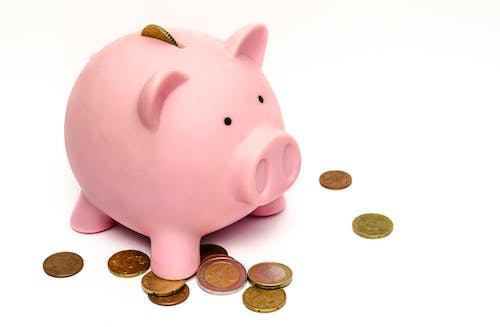 L’envoi, par votre médecin généraliste, chez un spécialiste vous permet de bénéficier d’un meilleur remboursement de votre consultation.
© asbl SOS Burnout Belgique
nov.-23
Conditions à remplir pour obtenir cet avantage financier :
1. Vous devez avoir un dossier médical global  ET 
2. Votre généraliste doit vous avoir envoyé  vers un des spécialistes suivants :
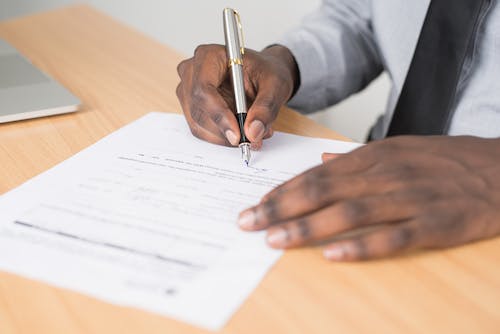 © asbl SOS Burnout Belgique
Nov-23
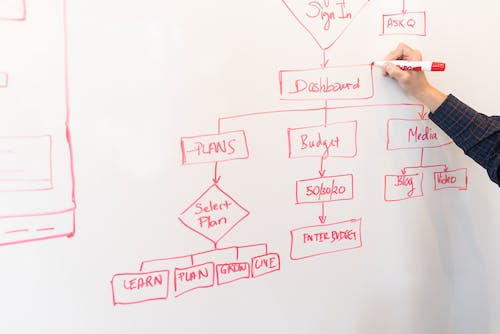 Concrètement :
nov.-23
1. Vous consultez votre généraliste.
2. Ce généraliste vous envoie vers un spécialiste et complète un formulaire d'envoi vers un spécialiste que vous lui remettez.
3. Vous consultez un spécialiste.
4. Vous transmettez à votre mutualité :
- l’attestation de soins donnés de votre généraliste (si ce n’est déjà fait)
- le formulaire d'envoi vers un spécialiste ET l’attestation de soins donnés du spécialiste ( ces 2 documents doivent être remis ensemble).
© asbl SOS Burnout Belgique      Lejeune Sylvie
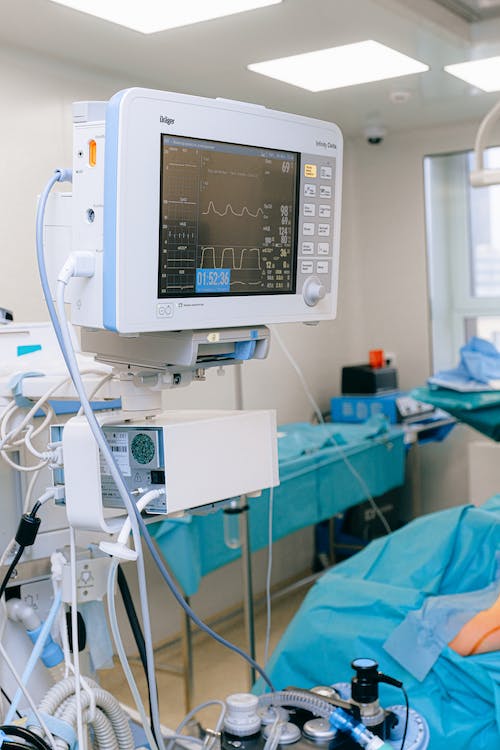 Avantages ?

Le principal avantage est de bénéficier de meilleurs remboursements des soins de santé. 

Elle permet à votre médecin généraliste  une vue globale de votre suivi medical et une coordination des soins.
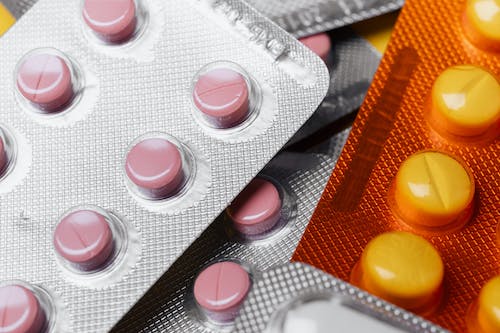 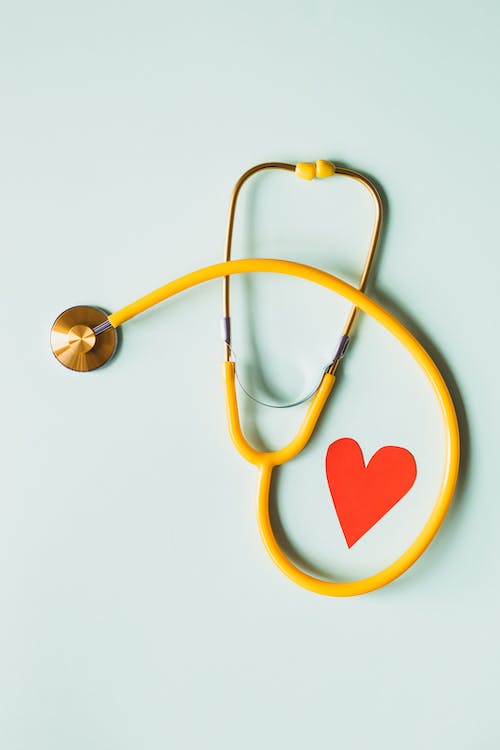 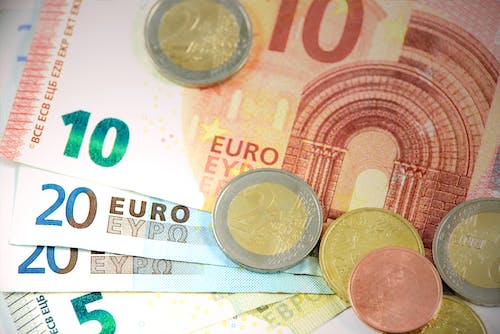 © asbl SOS Burnout Belgique
nov.-23
Pour aller plus loin consultez le site de l’INAMI ICI
Nov-23
© asbl SOS Burnout Belgique